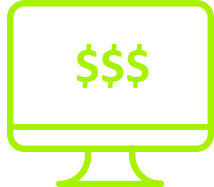 FAFSA (Free Application for Federal Student Aid)
Objective: You will learn about the FAFSA form and will commit to completing it by the annual deadline.
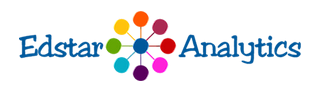 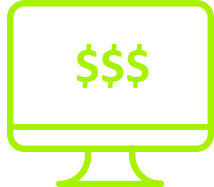 FAFSA (Free Application for Federal Student Aid)
What we will do:  
Take the pre-test so that you will know what you should learn from this lesson.
Go http://aspirations.sparc37.com/ and click on the Finances icon 
 Find the links in the table labeled "FAFSA," "FAFSA 4caster," and "What you need for FAFSA”.
Open the link labeled “FAFSA”. Be sure to study the different sections such as “Who Gets Aid”.
Then, go back and click on the link labeled "FAFSA 4caster”. Answer the questions to estimate eligibility for federal financial aid. Be aware that the results are only an estimate.
Go back to the table and click on “What you need for FAFSA”. Explore the website to learn more about completing the FAFSA application, including a checklist of documents that must be used to complete the FAFSA.
       *Note you will not be completing the actual FAFSA in this lesson
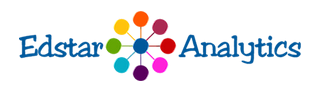 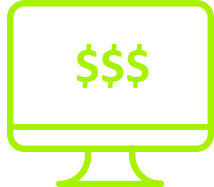 FAFSA (Free Application for Federal Student Aid)
Discussion: Why is it important to complete the FAFSA application by the
deadline? 

What can happen if you do not complete the FAFSA by the deadline or leave out required information? 

What is the key difference between a grant or scholarship and a student loan?
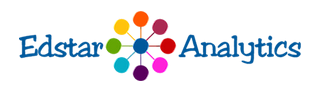 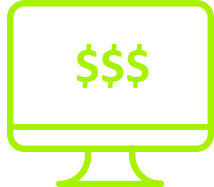 FAFSA (Free Application for Federal Student Aid)
Demonstrate your learning:  Complete the post-test which will demonstrate your knowledge of FAFSA, Why its important, and the difference between scholarships, grants and loans.
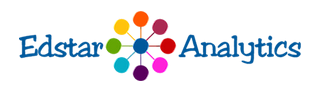